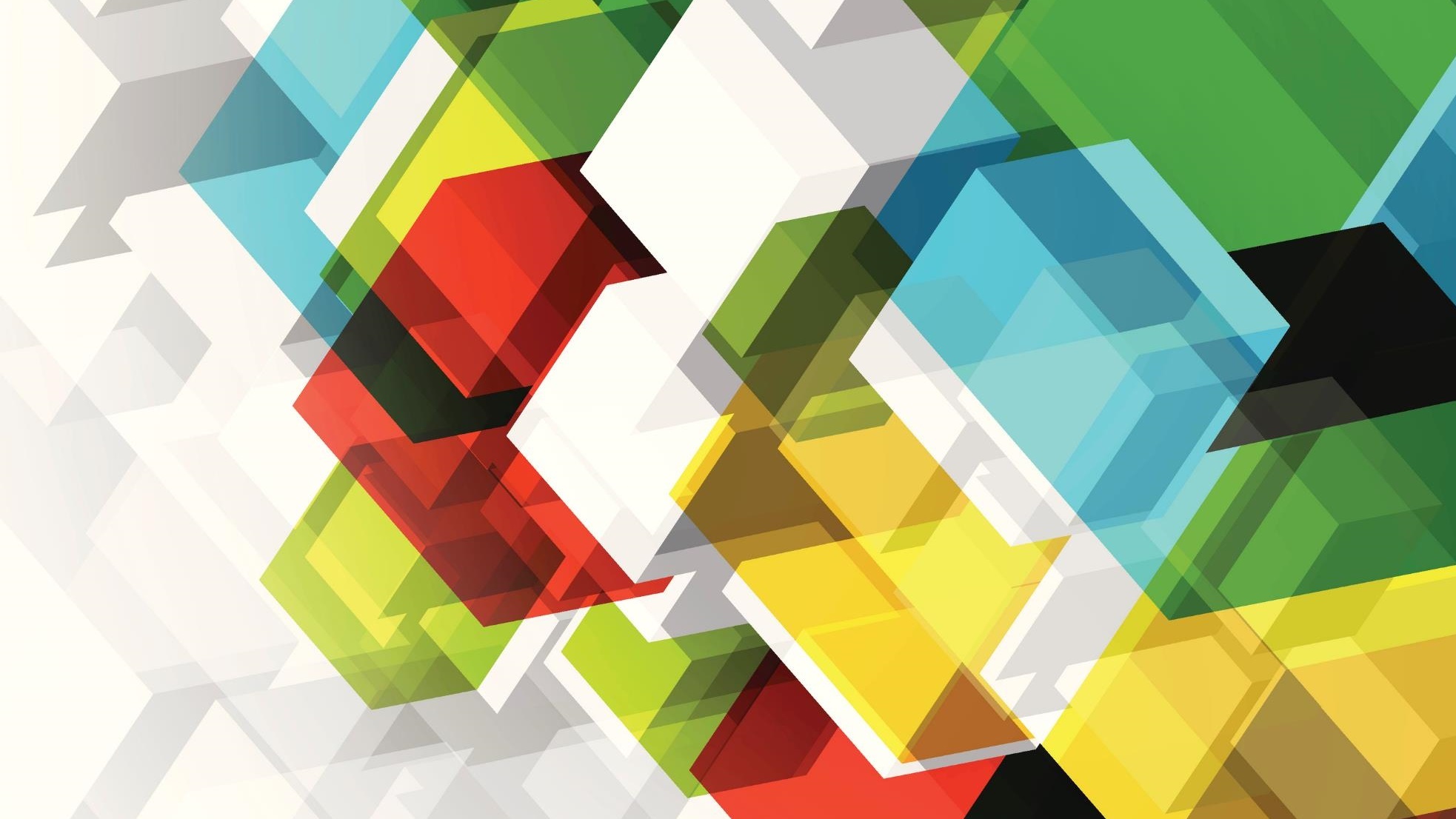 Behavioural Factors (SFIA v7)
Phil Lovell
SFIA Accredited Consultant
This is an interactive PPT.  
View in Presentation mode to activate buttons. Press buttons to toggle text highlighting on and off.
[Speaker Notes: Created by: Phil Lovell - SFIA Accredited Consultant
Date 15 September 2020

Reviewed by: Penny Coulter - SFIA Accredited Consultant
Date 15 September 2020]
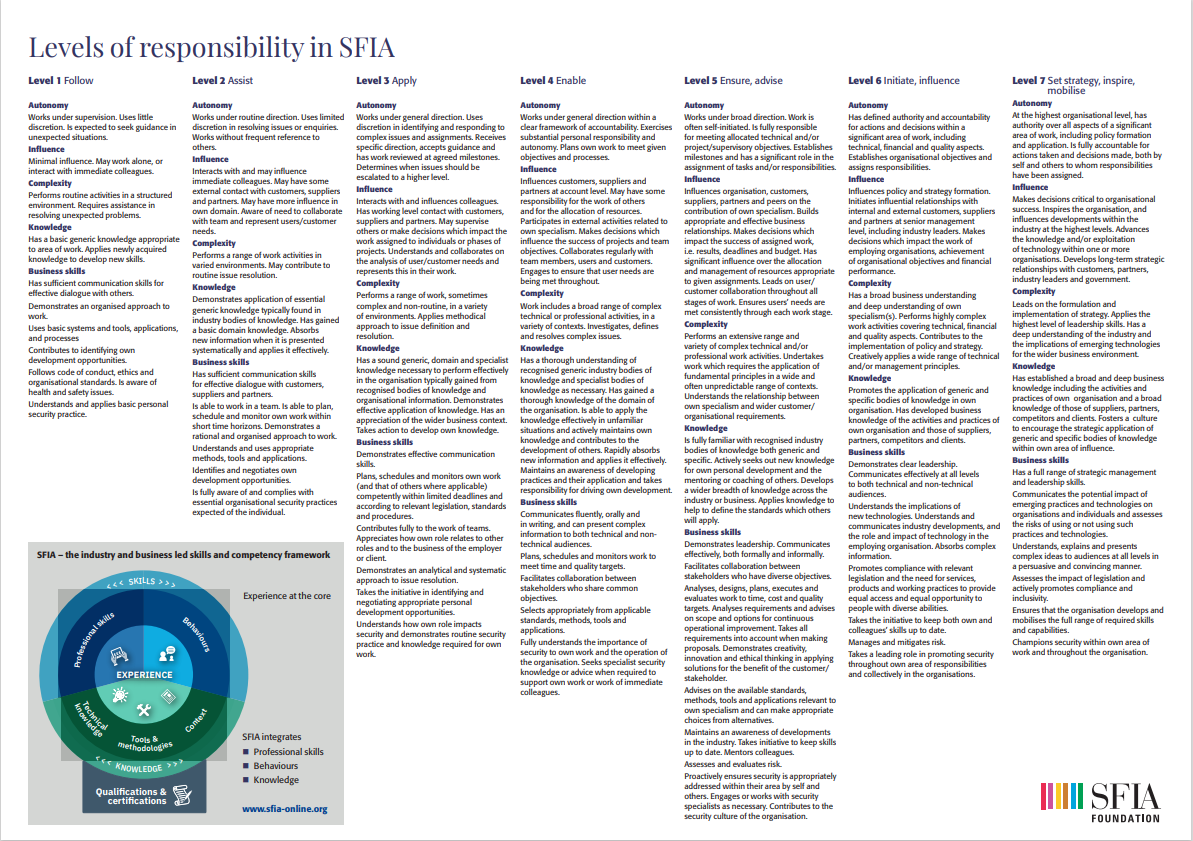 Context
Attribute
Behavioural Factor
[Speaker Notes: Use the buttons to toggle highlighting and hiding text]
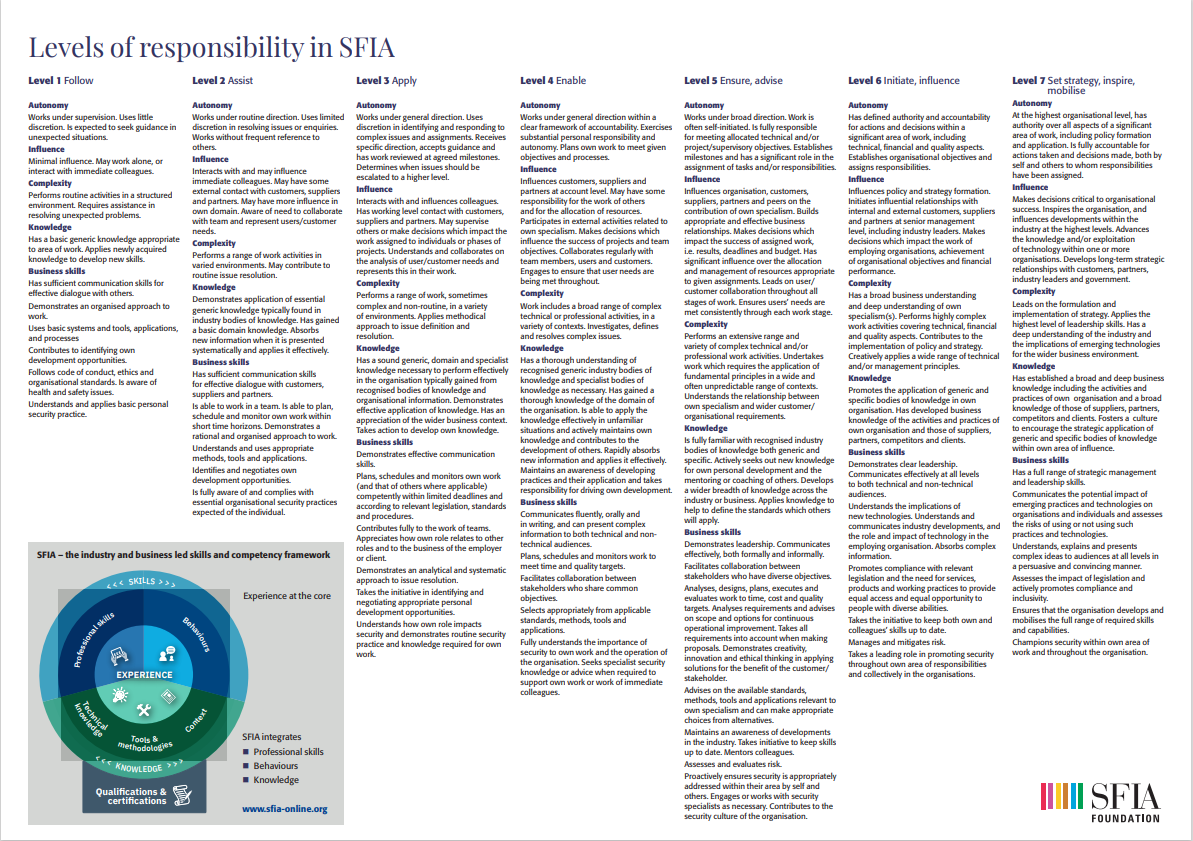 Collaboration
Creativity
Communication
Decision Making
Delegation
Execution Performance
Influence
Leadership
Learning  and Professional Development
Planning
Problem Solving
Context
Attribute
[Speaker Notes: Use the buttons to toggle highlighting and hiding text]